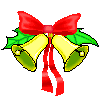 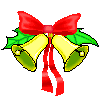 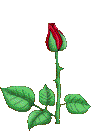 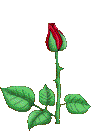 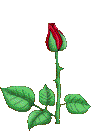 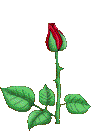 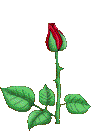 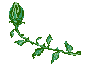 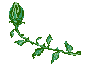 TRƯỜNG THPT SỐ 2 PHÙ MỸ
LỚP 10A8
Môn: Vật lí
BÀI 34: KHỐI LƯỢNG RIÊNG. 
            ÁP SUẤT CHẤT LỎNG
Người thực hiện: Nguyễn Thanh Phong
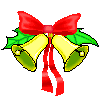 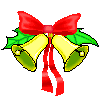 Áp suất chất lỏng và khối lượng riêng của chất lỏng có mối liên hệ như thế nào?
BÀI 34: KHỐI LƯỢNG RIÊNG. ÁP SUẤT CHẤT LỎNG
BÀI 34: KHỐI LƯỢNG RIÊNG. ÁP SUẤT CHẤT LỎNG
Áp lực là gì?
BÀI 34: KHỐI LƯỢNG RIÊNG. ÁP SUẤT CHẤT LỎNG
I. Khối lượng riêng
II. Áp lực và áp suất
Áp lực
 + Áp lực là lực ép vuông góc lên mặt bị ép.
BÀI 34: KHỐI LƯỢNG RIÊNG. ÁP SUẤT CHẤT LỎNG
Chỉ ra áp lực lên mặt bàn?
BÀI 34: KHỐI LƯỢNG RIÊNG. ÁP SUẤT CHẤT LỎNG
Yếu tố nào ảnh hưởng độ lún của cát?
Độ lún của cát
=> Tác dụng của áp lực phụ thuộc vào độ lớn của áp lực và diện tích mặt bị ép
BÀI 34: KHỐI LƯỢNG RIÊNG. ÁP SUẤT CHẤT LỎNG
BÀI 34: KHỐI LƯỢNG RIÊNG. ÁP SUẤT CHẤT LỎNG
I. Khối lượng riêng
II. Áp lực và áp suất
III. Áp suất chất lỏng
1. Sự tồn tại áp suất chất lỏng
BÀI 34: KHỐI LƯỢNG RIÊNG. ÁP SUẤT CHẤT LỎNG
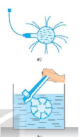 Chất lỏng gây ra áp suất lên đối tượng nào; theo hướng nào?
BÀI 34: KHỐI LƯỢNG RIÊNG. ÁP SUẤT CHẤT LỎNG
I. Khối lượng riêng
II. Áp lực và áp suất
III. Áp suất chất lỏng
1. Sự tồn tại áp suất chất lỏng
+ Chất lỏng gây áp suất theo mọi phương lên đáy bình, thành bình và các vật đặt trong nó.
BÀI 34: KHỐI LƯỢNG RIÊNG. ÁP SUẤT CHẤT LỎNG
A
B
Con cá nào thông minh hơn trong việc chọn vị trí nhằm giảm áp suất của nước lên mình?
BÀI 34: KHỐI LƯỢNG RIÊNG. ÁP SUẤT CHẤT LỎNG
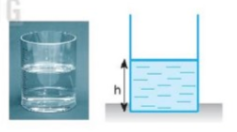 BÀI 34: KHỐI LƯỢNG RIÊNG. ÁP SUẤT CHẤT LỎNG
BÀI 34: KHỐI LƯỢNG RIÊNG. ÁP SUẤT CHẤT LỎNG
Giải bài toán: cho một khối chất lỏng đứng yên có khối lượng riêng  ρ. Hai điểm M và N trong khối chất lỏng có độ cao chênh nhau Δh. Tính độ chênh áp suất giữa M và N.
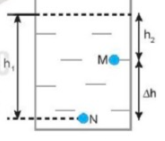 BÀI 34: KHỐI LƯỢNG RIÊNG. ÁP SUẤT CHẤT LỎNG
Củng cố
Câu 1: Hiện tượng nào sau đây xảy ra đối với khối lượng riêng của nước khi đun nước trong một bình thủy tinh?
A. Khối lượng riêng của nước tăng.
B. Khối lượng riêng của nước giảm.
C. Khối lượng riêng của nước không thay đổi.
D. Khối lượng riêng của nước lúc đầu giảm sau đó mới tăng.
Củng cố
Câu 2: Cho khối lượng riêng của nhôm, sắt, chì, đá lần lượt là 2700 kg/m3, 7800 kg/m3, 11300 kg/m3, 2600 kg/m3. Một khối đồng chất có thể tích 300 cm3, nặng 810g đó là khối
A. Nhôm      			B. Sắt      		C. Chì      		D. Đá
Củng cố
Câu 3: Áp lực là:
A. Lực ép có phương vuông góc với mặt bị ép.
B. Lực ép có phương song song với mặt bị ép.
C. Lực ép có phương tạo với mặt bị ép một góc bất kì.
D. Lực ép có phương trùng với mặt bị ép.
Củng cố
Câu 4: Điều nào sau đây là đúng khi nói về áp suất của chất lỏng?
A. Chất lỏng gây ra áp suất theo mọi phương lên đáy bình, thành bình và các vật ở trong lòng nó.
B. Chất lỏng gây ra áp suất theo phương ngang.
C. Chất lỏng gây ra áp suất theo phương thẳng đứng, hướng từ dưới lên trên.
D. Chất lỏng chỉ gây ra áp suất tại những điểm ở đáy bình chứa.
Củng cố
Câu 5: Một tàu ngầm đang di chuyển dưới biển. Áp kế đặt ở ngoài vỏ tàu chỉ 875 000 N/m2, một lúc sau áp kế chỉ 1 165 000 N/m2. Nhận xét nào sau đây là đúng?
A. Tàu đang lặn xuống
B. Tàu đang chuyển động về phía trước theo phương ngang
C. Tàu đang từ từ nổi lên
D. Tàu đang chuyển động lùi về phía sau theo phương ngang
Củng cố
Câu 6: Tại sao khối lượng riêng của một chất lại phụ thuộc nhiệt độ?
Củng cố
Câu 7: Một hợp kim đồng và bạc có khối lượng riếng là 10,3 g/cm3. Tính khối lượng của bạc và đồng có trong 100g hợp kim. Biết khối lượng riêng của đồng là 8,93 g/cm3, của bạc là 10,4 g/cm3.
Củng cố
Câu 8: Tại sao xe tăng nặng hơn ô tô nhiều lần lại có thể chạy bình thường trên đất bùn, còn ô tô bị lún bánh và sa lầy trên chính quãng đường này?
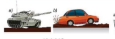 Củng cố
Câu 9: Một người nặng 50kg đứng trên mặt đất nằm ngang. Biết diện tích tiếp xúc của mỗi bàn chân với đất là 0,015 m2. Tính áp suất mà người đó tác dụng lên đất khi:
Đứng cả hai chân.
Đứng một chân.
Củng cố
Câu 10: Một chiếc tàu bị thủng một lỗ nhỏ ở đáy. Lỗ này nằm cách mặt nước 2,2m. Người ta đặt một miếng vá áp vào lỗ thủng từ phía trong. Hỏi cần một lực tối thiểu bằng bao nhiêu để giữ miếng vá nếu lỗ thủng rộng 150cm2 và trọng lượng riêng của nước là 10 000N/m2?
BÀI TẬP VỀ NHÀ
- Mỗi nhóm chế tạo 1 chiếc máy nén thủy lực mini.